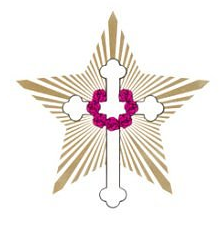 FRATERNIDADE ROSACRUZ
1) Imprima esse Formulário
2) Preencha esse Formulário com caneta tinteiro (tinta nanquim)
3) Envie para:   Fraternidade Rosacruz em Campinas – SP
     	Departamento de Cura
    	Avenida Francisco Glicério, 1326 – Centro – Campinas – SP – Brasil – 13012-100
SOLICITAÇÃO DE AUXÍLIO DE CURA
PREENCHA ESTE FORMULÁRIO COM CANETA TINTEIRO 
NÃO USE ESFEROGRÁFICA NEM HIDROGRÁFICA
Data da Solicitação:_____/_____/________  E-mail (se tiver):____________________________________________
Olhe no seu relógio e coloque a hora do momento do preenchimento: _____:______ (   ) manhã (   ) tarde (   ) noite 
Seu Nome Completo: ____________________________________________________________________________
Rua/Av:_______________________________________________________________nº______Apto:____________
Bairro:__________________________Cidade:____________________Estado:____CEP:_________ País: ________
É Estudante da Fraternidade Rosacruz? Sim (  )  Não (  )
Se sim: Preliminar (   )   Regular (   )  Probacionista (   )
Data de Nascimento:_____/____/________ Hora do Nascimento:_____:______ (   ) manhã (   ) tarde (   ) noite
Local do seu Nascimento: Cidade:_____________________________________Estado:_______País:____________
Sexo:_________________ Estado Civil:_________________________ Filhos (se sim quantos):__________________
Profíssão:_____________________________________________________________
Você fuma?		Sim (   )	Não (   )
Toma Bebidas Alcoólicas? 	Sim (   )	Não (   )
Come Carnes? 		Sim (   )	Não (   )
Descreva sua Alimentação Diária (café da manhã, almoço, jantar):_________________________________________
______________________________________________________________________________________________
______________________________________________________________________________________________
Pratica Exercícios Físicos? Se sim, quais?_____________________________________________________________
Passou por Alguma Cirurgia? Se sim, quais?___________________________________________________________
______________________________________________________________________________________________
Teve Enfermidades Anteriores? Se sim, quais?_________________________________________________________
______________________________________________________________________________________________
Está sob cuidados médicos? Se sim, quais?____________________________________________________________
______________________________________________________________________________________________
Há diagnósticos? Se sim, quais?_____________________________________________________________________
______________________________________________________________________________________________
Está usando medicamentos? Se sim, quais?____________________________________________________________
______________________________________________________________________________________________
Descreva os Sintomas da sua Enfermidade:____________________________________________________________
______________________________________________________________________________________________
Se você não sabe sua hora de nascimento, por favor, mencione as datas dos assuntos abaixo:
Nascimento do (a) primeiro (a) filho (a):______/__________/________
Nascimento do (a) segundo (a) filho (a):______/__________/________
Data do Casamento:______/__________/________
Data do Divórcio:______/__________/________
Data do Falecimento do seu Pai:______/__________/________
Data do Falecimento da sua Mãe:______/__________/________
Data do Falecimento do Marido ou da Esposa:______/__________/________
Data do Fato importante que mudou a sua vida:______/__________/________

				__________________________________________
					ASSINATURA DO PACIENTE
IMPORTANTE: o paciente deverá preencher esse formulário. Caso não possa, devido à enfermidade, um responsável 
deverá preenche-lo. PORÉM, O PACIENTE DEVERÁ ASSINAR OU IMPRIMIR SEUS DEDOS IMPREGNADOS 
COM TINTA DE CANETA TINTEIRO (NAQUIM) NO LUGAR INDICADO: Assinatura do Paciente
NÃO ESCREVA NO VERSO DESTE FORMULÁRIO